Chapter 13
Motivational appeals
Prepared by Robert Gass & John Seiter
1
Copyright © 2014, Pearson Education, Inc. All Rights Reserved
types of motivational appeals
fear
guilt
pity 
sympathy
loyalty
generosity
devotion
kindness
maliciousness
compassion
dedication
patriotism
pride 
honor
sex
love
hope
duty
Note: these are only some of the wide variety of appeals used by persuaders
2
Copyright © 2014, Pearson Education, Inc. All Rights Reserved
What are motivational appeals?
Definition: "external inducements, often of an emotional nature, which are designed to increase an individual's drive to undertake some course of action" (Gass & Seiter, 20114
Intrinsic motivation: an internal desire or drive
Extrinsic motivation: an external incentive or disincentive
May be positive, prosocial or negative, antisocial
May be activating, energizing, or calming, soothing
3
Copyright © 2014, Pearson Education, Inc. All Rights Reserved
Emotional marketing
Attachment theory
People develop emotional attachments to specific brands
They are fiercely loyal to those brands
Examples: Apple, Gibson guitars, Dunkin’ Donuts
Consumers connect with brands on an emotional level
The brand becomes an extension of the self
Example: A person who drives an electric car may imbue the brand with his/her eco-mindedness
4
Copyright © 2014, Pearson Education, Inc. All Rights Reserved
Logical versus emotional appeals: A false dichotomy
Aristotelian typology
Ethos is based on source credibility.
Logos is based on logic and reasoning.
Pathos is based on emotion.
People aren’t strictly rational.
When people agree with the conclusion, they tend to think a persuasive message is “rational.”
when they disagree with the conclusion, they tend to think a persuasive message is “emotional.”
5
Copyright © 2014, Pearson Education, Inc. All Rights Reserved
Fear level or intensity
Misleading early research
Janis & Feshbach (1953) claimed there was a curvilinear relationship (inverted U) for fear level and persuasion
The study had serious flaws, however
More recent findings
Most studies, especially recent studies, have shown a positive, linear relationship between fear level and persuasion
6
Copyright © 2014, Pearson Education, Inc. All Rights Reserved
[Speaker Notes: Janis, I. L., & Feshbach, S. (1953). Effects of fear-arousing communications. Journal of Abnormal and Social Psychology, 48, 78–92.

This study did not include a manipulation check on how the subjects actually perceived the fear appeals. Thus, the operationalization of “mild” and “strong”  fear may have failed.

The subjects were high school students. It is possible they found the strong fear appeal unbelievable or incredulous. The strong fear appeal claimed that not brushing one’s teeth could lead to oral cancer and gangrene of the mouth.]
Fear appeal posters from WWII
World War II posters instilled fear about sharing military secrets.
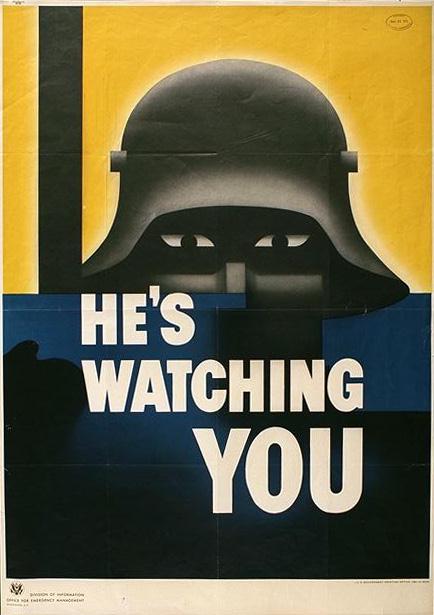 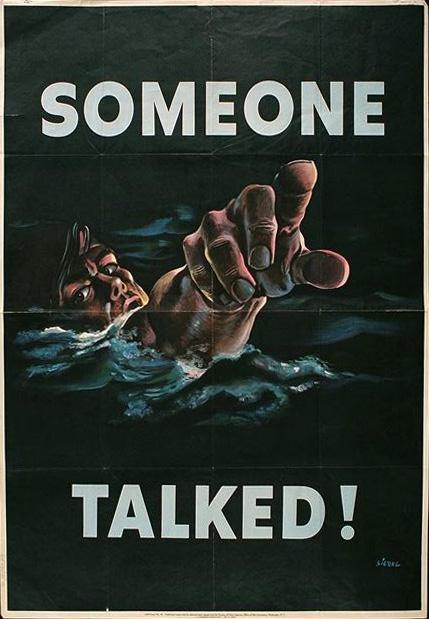 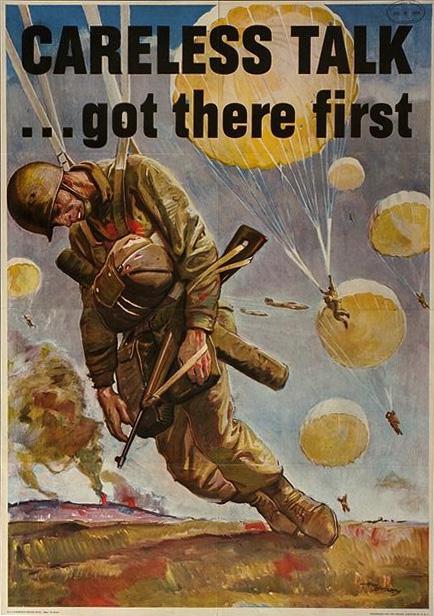 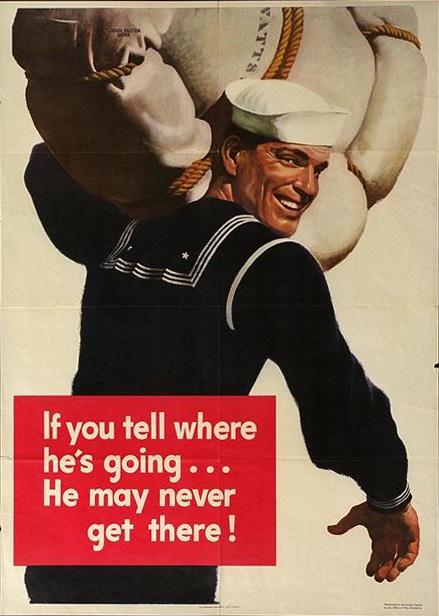 7
Copyright © 2014, Pearson Education, Inc. All Rights Reserved
[Speaker Notes: Materials published by the U.S. Congress are in the public domain. These posters are courtesy of Northwestern University poster archives.
http://www.library.northwestern.edu/govinfo/collections/wwii-posters/]
Witt’s Extended Parallel Processing Model (EPPM)
danger control 
The receiver concentrates on ways of reducing the danger
fear control
The receiver focuses on fear itself, and becomes anxious, panicky.
Effective fear appeals trigger danger control, rather than fear control
perceived efficacy
The recommended action is perceived as both effective and feasible to avoid the danger
response efficacy: “It will work.”
self efficacy: “I can do this.”
8
Copyright © 2014, Pearson Education, Inc. All Rights Reserved
Keys to using fear appeals effectively
Increasing fear intensity is effective, but only if danger control is operating
Increasing involvement and central processing facilitates danger control
Triggering fear control will lead to maladaptive responses
Flight, panic, “deer in the headlights”
Provide specific recommendations
What must be done to avoid the harmful consequences?
Emphasize the efficacious nature of the recommendations
Response efficacy
Self efficacy
9
Copyright © 2014, Pearson Education, Inc. All Rights Reserved
Sample pity ploys
Feed the Children
People for the Ethical Treatment of Animals (PETA)
Muscular Dystrophy telethon
Disaster relief efforts
Copyright © 2014, Pearson Education, Inc. All Rights Reserved
10
Pity Ploys
Dilemma: is it possible to engage in fundraising without appealing to pity?
negative (helpless victims) portrayals may increase willingness to donate money
positive portrayals (heroic survivors) may increase willingness to donate time
Controllability: pity is most effective when the sufferer is perceived as having no control over his/her situation
11
Copyright © 2014, Pearson Education, Inc. All Rights Reserved
Pity Ploys
Which homeless person would you be most likely to give money to?
Why?
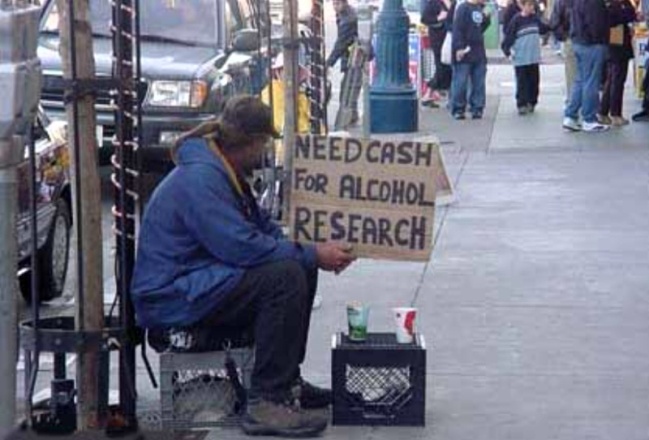 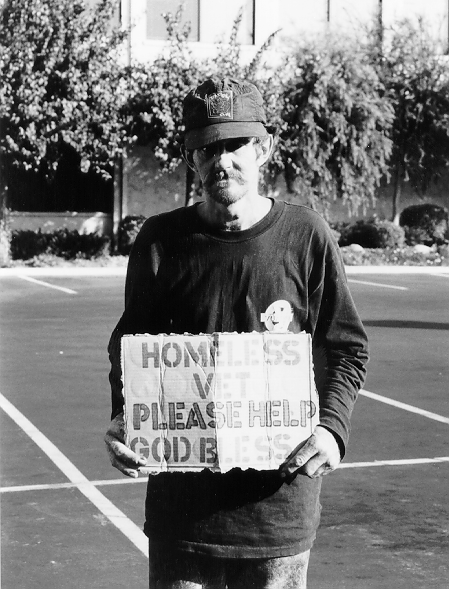 12
Copyright © 2014, Pearson Education, Inc. All Rights Reserved
[Speaker Notes: The left photo relies on pity and patriotism, the right photo relies on humor.

Top photo by Robert Gass. Bottom photo by John Seiter.]
Guilt Trips
Appeals to guilt
familial guilt
religious concepts of guilt
PBS pledge drives
funeral home persuasion
belated birthday cards
Guilt appeals can facilitate compliance.
Guilt appeals work whether the requester is the source of guilt or not.
Inducing too much guilt may lead to avoidance.
Guilt can also breed resentment
13
Copyright © 2014, Pearson Education, Inc. All Rights Reserved
Humorous Appeals
Humor is prevalent in advertising
1 in 5 commercials uses humor
Roughly 1 in 3 advertisements uses humor
Humor functions as a peripheral cue
Humor captures attention
Humor breaks through media clutter
Humor may function as a distraction
Smiling or laughing disrupts cognitive processing
The distraction inhibits counter-arguing
Humor functions as social proof
Laughter can be contagious
Humor increases liking.
A brand seems fun, friendly
14
Copyright © 2014, Pearson Education, Inc. All Rights Reserved
Humor
Related humor tends to be more effective than unrelated humor.
Humor should be integrated into the content of a message
Humor enhances perceptions of
trustworthiness
social attractiveness
communication competence
Humor may diminish perceived expertise
The persuader may not appear to take the issue seriously
Self-disparaging humor can improve credibility
Not taking one’s self too seriously
15
Copyright © 2014, Pearson Education, Inc. All Rights Reserved
Pride and Patriotism
Flag waving works
“Buy American” campaigns
Political candidates “wrap themselves in the flag”
Presidents’ Day sales
“United We Stand” bumper stickers
Caveats
Pandering to patriotism may backfire
16
Copyright © 2014, Pearson Education, Inc. All Rights Reserved
Sex sells!
Objectification theory
Females are more likely to be viewed as objects or things
Objectification casts females into passive, submissive roles
Males are increasingly being objectified as well.
Sex in the City
The Cougar
Desperate Housewives
Sex appeals have long been part of advertising
In 1983, 15% of print ads used sex appeals
In 2003, 27% of print ads used sex appeals (Pappas, 2012)
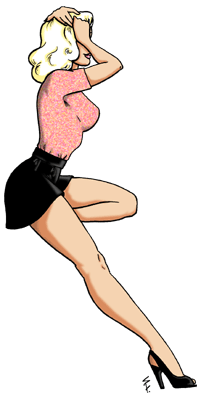 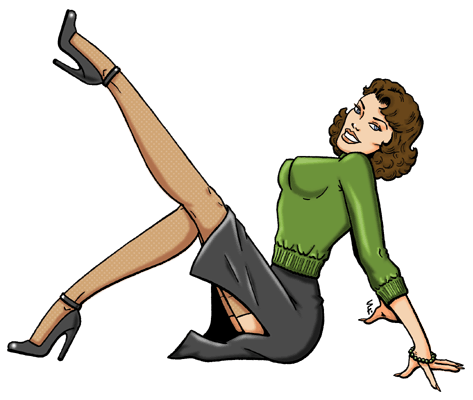 Images courtesy of Shannanigan.com
http://www.shannanigan.com/
Copyright © 2014, Pearson Education, Inc. All Rights Reserved
17
[Speaker Notes: Sex object Test: The link below is to a TED talk on sexual objectification of women by Caroline Hedman
https://www.youtube.com/watch?v=kMS4VJKekW8

Stankiewicz, J. M., & Rosselli, F. (2008). Women as sex objects and victims in print advertisements. Sex Roles, 58, 579–589.

Pappas, S. (2012, June 6). Sexy advertising on the rise. LiveScience. Retrieved on June 16, 2013 from http://www.livescience.com/20773-sexy-advertising-increasing.html]
How sex appeals function
Sex appeals serve as peripheral cues
vicarious experience of sexuality
Sex appeals use“ post hoc“ reasoning
If you use product X you will be more sexy
If you use product X, other sexy people will be attracted to you
There are limitations to using sex appeals
resentment
backlash
distraction
Self objectification
Females may internalize their status as sex objects
The result is lower esteem, eating disorders, body dissatisfaction
18
Copyright © 2014, Pearson Education, Inc. All Rights Reserved
Warmth appeals
Aaker & Stayman (1990): 1 in 5 prime-time commercials include warmth
State Farm, "Like a good neighbor..."
"Poppin' Fresh," the Pillsbury Doughboy
Snuggles fabric softener
Olive Garden, “When you’re here, you’re family.”
real-estate terminology
rustic
cozy
charming
19
Copyright © 2014, Pearson Education, Inc. All Rights Reserved
[Speaker Notes: Proctor & Gamble’s commercial, “Thank You Mamas,” generates good vibes by celebrating motherhood
https://www.youtube.com/watch?v=0ruHOaHrGnQ

Coca Cola’s commercials often rely on warmth. An example is the “Security Cameras” spot below
https://www.youtube.com/watch?v=ceTBF1Hik5I]
How do warmth appeals work?
association: manufacturing favorable images and lifestyles
Wal-Mart greeters make shoppers feel welcome
Snuggles fabric softener bear is cute, cuddly
“Poppin’ Fresh” the Pillsbury Doughboy
contrast effect: interspersing warm ads with other kinds of ads (serious, humorous, etc) is more effective
20
Copyright © 2014, Pearson Education, Inc. All Rights Reserved
[Speaker Notes: The natural gas commercial at the link below literally and figuratively conveys warmth
https://www.youtube.com/watch?v=rUFnH7KYMFE

The Ann Romney ad, from the 2012 presidential campaign, conveys a great deal of warmth about the Romney family
http://www.youtube.com/watch?feature=player_embedded&v=LiXl3QBOF_c]
Warmth in face to face compliance gaining
Sales
car sales (calling customer by first name, establishing rapport)
food-servers (smiling, introducing oneself by name, touch)
smiley faces on receipts
Immediacy behaviors
hugging
smiling
nodding approval
pat on the back
21
Copyright © 2014, Pearson Education, Inc. All Rights Reserved
Ingratiation
Types of Ingratiatory Behavior
other enhancement: paying compliments, engaging in flattery
the 3rd party strategy: “Gus said you are his favorite teacher!”
opinion conformity: agreeing with another's opinions and statements
initially disagree, then yield, strategy: “Now that I think about it, you’re right.”
self-presentation: self-promotion, bragging or self-aggrandizement
example: "I wish I could play golf with you, but I'm helping at the homeless shelter this weekend."
Copyright © 2014, Pearson Education, Inc. All Rights Reserved
22
[Speaker Notes: Studies on ingratiation’s effectiveness

Watt (1993): ingratiators were perceived  by supervisors as more competent, motivated, and qualified for leadership positions.

Wayne, Kacmar, & Ferris (1995): ingratiation by subordinates increased supervisor and co-worker job satisfaction.

Deluga (1994): ingratiators enjoyed a 5% edge over non-ingratiators in earning more favorable job evaluations.

Burgoon (1994) transparent attempts are effective, but less effective, than non-obvious attempts at ingratiation.]
How does ingratiation work?
Liking: ingratiatory behavior tends to increase liking, attraction
Similarity: ingratiatory behavior tends to increase perceptions of similarity, perceived commonality
Social Labeling: the target tends to “live up to” the positive label bestowed on him/her
23
Copyright © 2014, Pearson Education, Inc. All Rights Reserved
[Speaker Notes: Ingratiation is so commonplace, we have many words to describe it:

Ass-kissing
Buttering up
Boot-licking
Brown-nosing
Kiss-ass
Kissing-up
kowtow
Polishing the apple
Schmoozing
Shuck and jive
Sucking up]
Techniques for effective ingratiation
Brown-Nosing 101
Make the praise credible
Praise an attribute about which the target is insecure
Be discerning; notice things about people
Make sure the praise is not merely seen as normative
 Avoid the negative effects of praise
24
Copyright © 2014, Pearson Education, Inc. All Rights Reserved
Combining motivational appeals
good cop/ bad cop
threat + promise
guilt + pity 
sex + pity (Penthouse and PETA ads)
25
Copyright © 2014, Pearson Education, Inc. All Rights Reserved